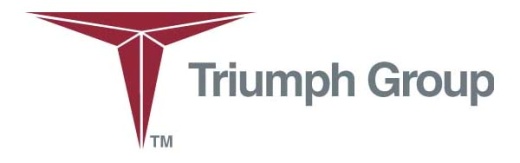 Web Training – Contested Quality DataScope: Instructions for Submitting Contested Quality Data
Rev. A 02/27/2018
1
Contested Quality  Data
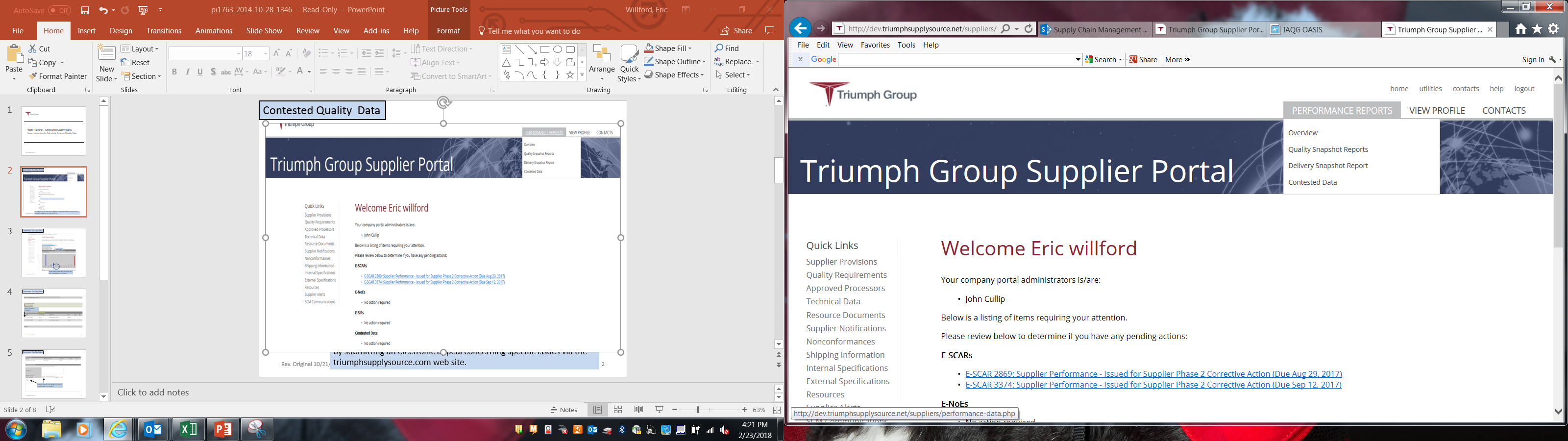 The Supplier can Contest  Quality Data by selecting the Quality Snapshot Report.
SCMP 5.2 Para 7.3.2 “Within 10 working days  of the issuance of the performance reports,  suppliers may contest a Delivery/Quality Data by submitting an electronic appeal concerning specific issues via the triumphsupplysource.com web site.
Rev. A 02/27/2018
2
Click on 12 Month Cum Quality Yield to view Quality Yield Performance graph
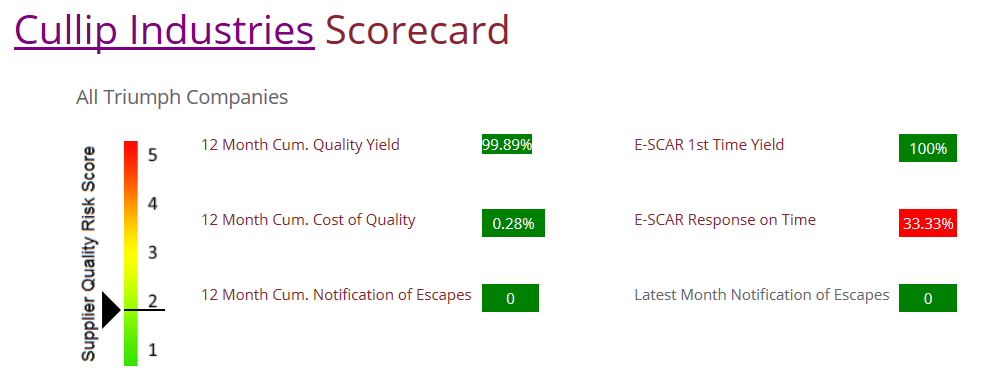 Rev. A 02/27/2018
3
Contested Quality Data
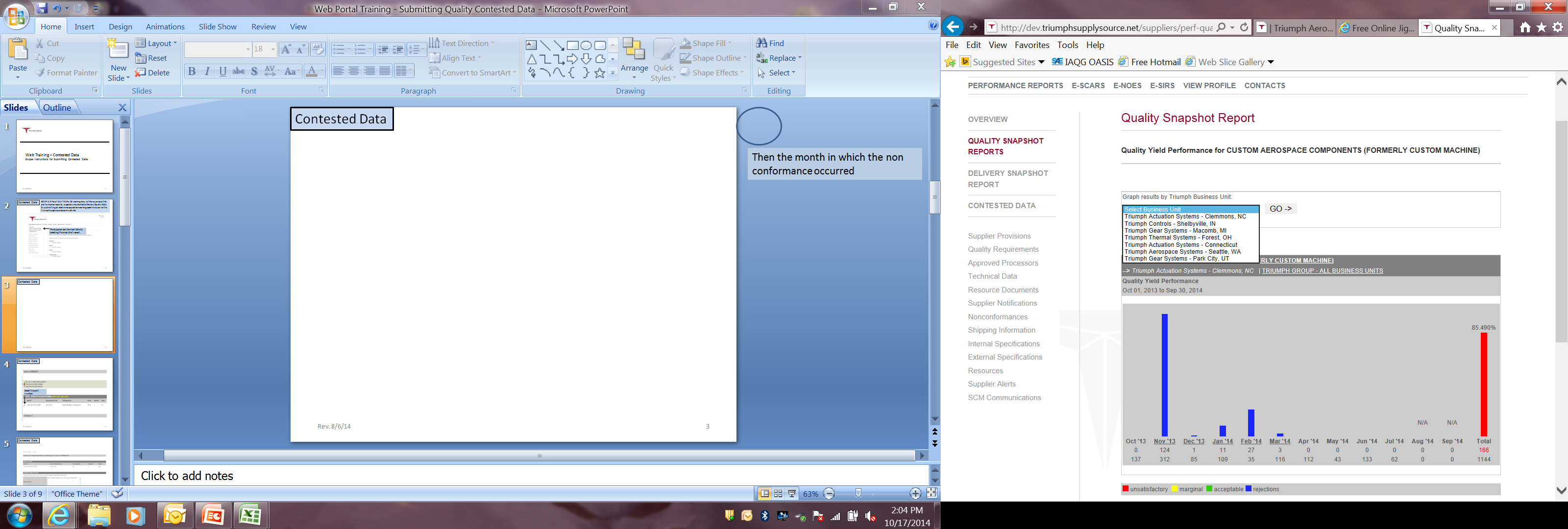 Select Triumph Company
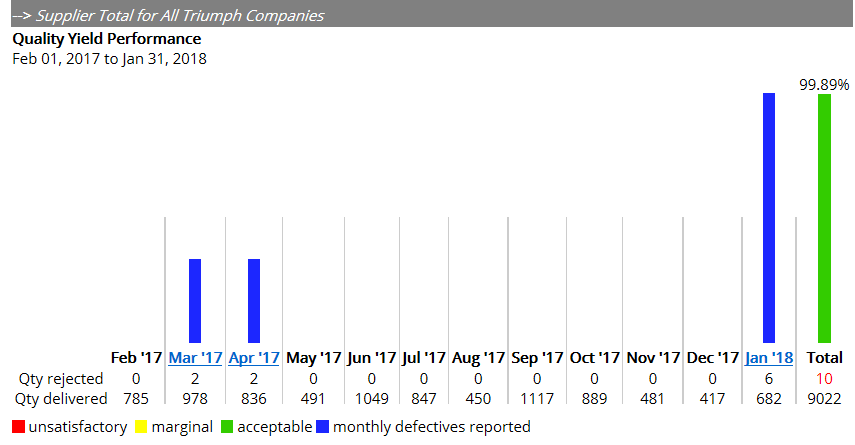 Select BU
Then select the month in which the non conformance occurred
Rev. A 02/27/2018
4
Contested Quality Data
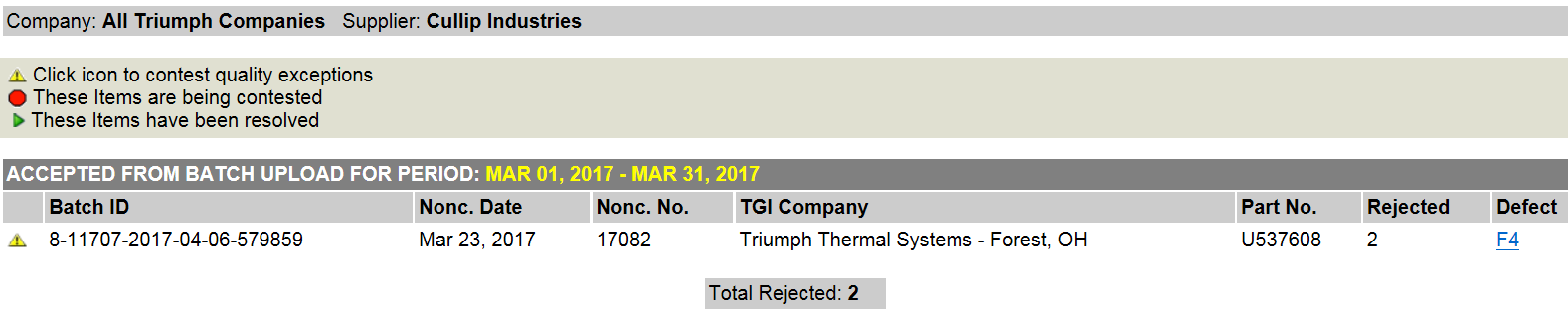 Select the part number
Rev. A 02/27/2018
5
Contested Quality Data
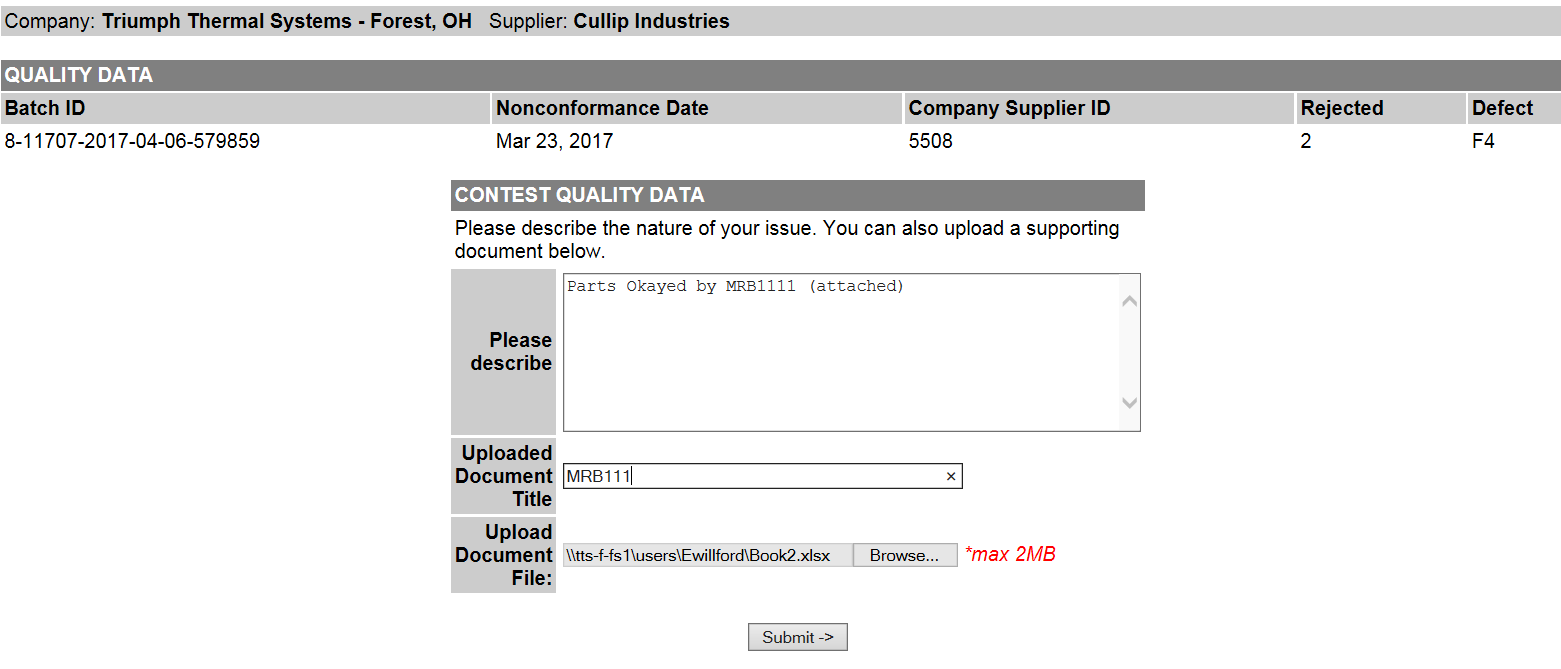 Complete form and attach documents ,if applicable, and Submit
Rev. A 02/27/2018
6
Contested Quality Data
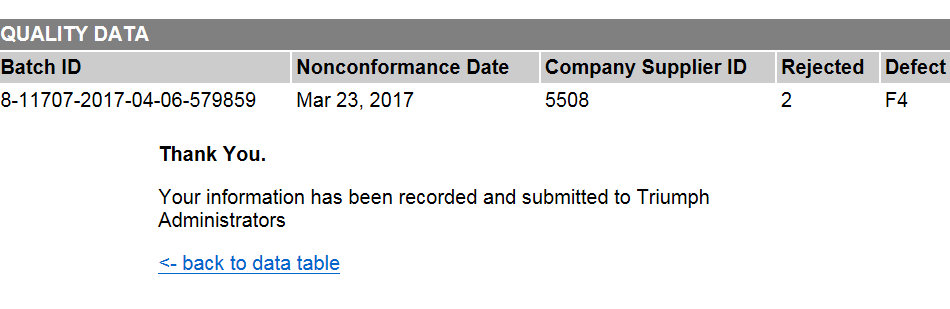 Your submission has been sent to Triumph Administrators
Rev. A 02/27/2018
7
Contested Quality Data
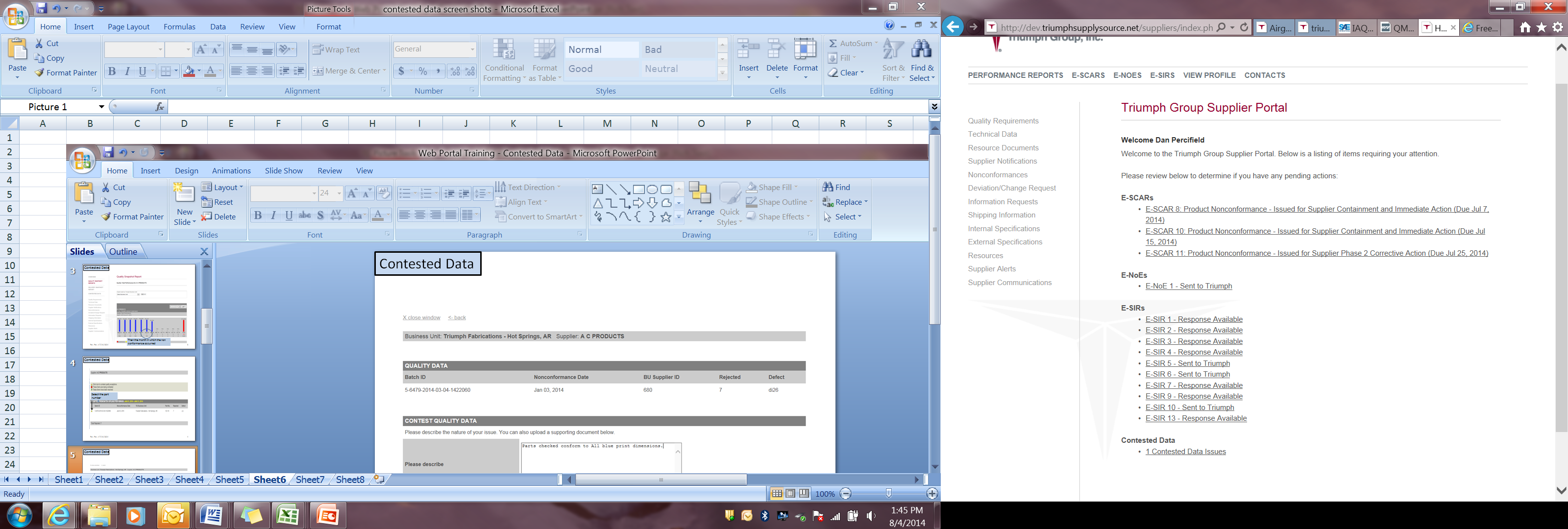 Notification of Contested Data will be shown on your Home Screen.    
As well as the Triumph BU Quality Personnel
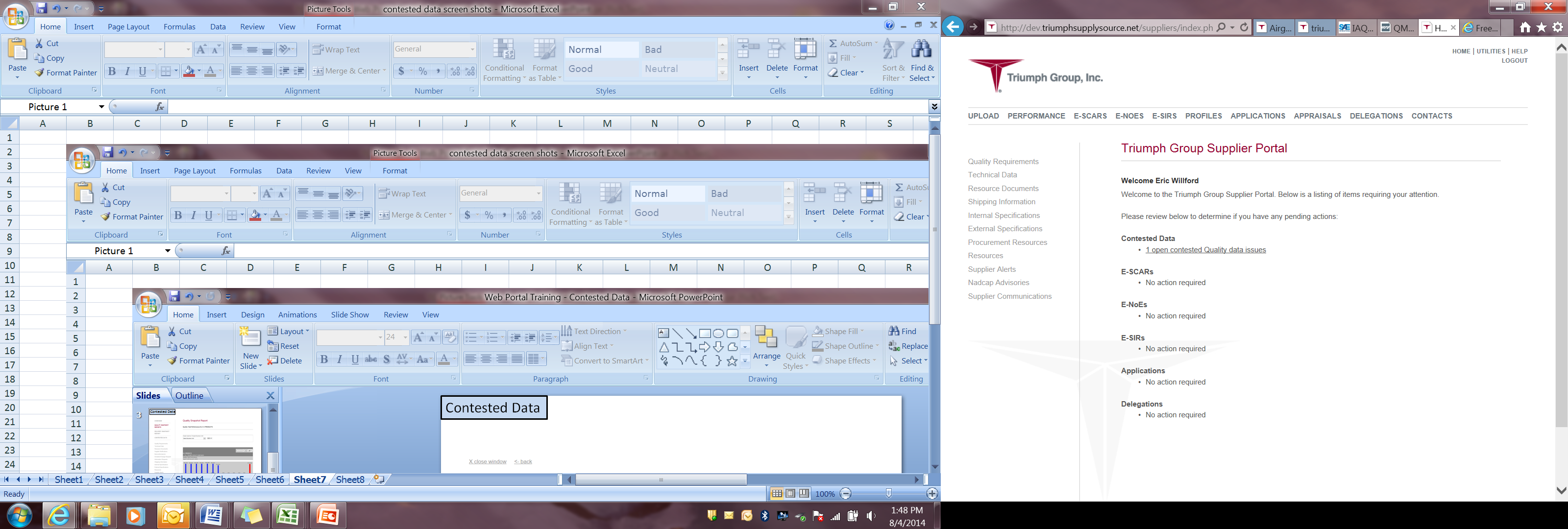 Click on the Hyperlink
Rev. A 02/27/2018
8
Contested Quality Data
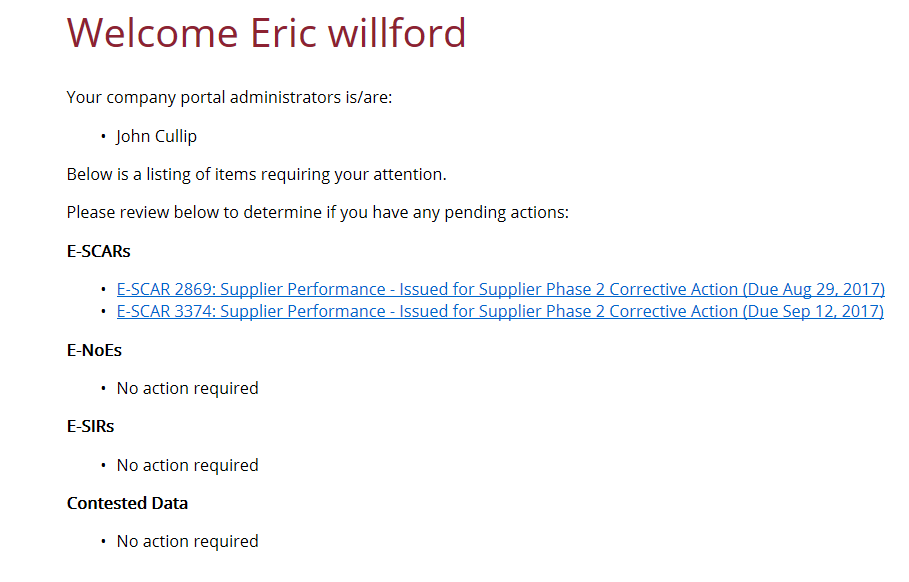 Once Contested data has been processed, it is removed from your Home page.  A separate e-mail will be sent describing disposition of contested data by TGI quality.
Rev. A 02/27/2018
9